Richtlijn Acute Respiratory Distress Syndrome
Diagnostiek en behandeling
[Speaker Notes: Deze dia’s zijn opgesteld in [mnd/jaar] met de meest recente informatie over de richtlijn XXX. 

Over deze presentatie:
Deze presentatie is opgesteld om u te helpen aandacht te vragen voor de richtlijn xxx. Deze richtlijn is geschreven voor alle zorgverleners betrokken bij de zorg voor patienten met xxxx, waaronder: Medisch Specialisten, huisartsen, verpleegkundigen, xxx. 
De richtlijn is beschikbaar op de richtlijnendatabase via de volgende link: xxxx
In de richtlijnendatabase kunt u een uitdraai maken van alle aanbevelingen in de richtlijn. Wellicht wilt u een kopie van de aanbevelingen printen voor gebruik tijdens uw presentatie, of de richtlijn op de richtlijnendatabase bezoeken tijdens uw presentative (zie link). U kunt uw eigen logo aan de presentatie toevoegen. Voel u vrij om de presentatie aan te passen of uit te breiden. 

Aan de presentatie zijn opmerkingen voor presentatoren toegevoegd om te helpen bij het onder de aandacht brengen van de belangrijkste punten in de presentatie en om aanvullende informatie bij de slides te geven. Waar nodig is de gehele aanbeveling toegevoegd.  
Disclaimer 
Deze diapresentatie is een implementatie tool en dient gebruikt te worden naast de gepubliceerde richtlijn. Deze informatie vervangt niet de richtlijn zelf.]
Prioriteiten voor implementatie / welke aanbevelingen hebben implicaties voor de praktijk
Nieuw!
Maak gebruik van een diagnostisch algoritme om de etiologie te identificeren.
	De richtlijncommissie is van mening dat niet alleen het herkennen van ARDS van belang is, maar meer nog 	het identificeren van de onderliggende etiologie.

Anders!
Overweeg bij een patiënt met ARDS (PaO2/FiO2 <200 mmHg) binnen 24-72 uur te starten met methylprednisolon 1 mg/kg ideaal lichaamsgewicht, danwel 20 mg dexamethason.
	In lijn met de laatste ATS guideline komt de richtlijncommissie op basis van de huidige literatuur om 	patiënten met ARDS snel te behandelen met corticosteroïden (en niet te vroeg te stoppen).
[Speaker Notes: Notities voor presentator
De richtlijn bevat XXX aanbevelingen over hoe de zorg verbeterd kan worden. 

Bij kleine richtlijnen: overweeg alle aanbevelingen te bespreken. 
Bij grote richtlijnen: De werkgroep die de richtlijn heeft opgesteld heeft een aantal aanbevelingen die zij denken dat de grootste impact op de zorg hebben en de meeste prioriteit hebben voor implementatie gekozen. Deze vallen binnen XXX domeinen. Er zijn XX aanbevelingen die zullen worden besproken.

Bij herziening:
Modules zijn geautoriseerd in:
JAARTAL oud: indiceert dat de module niet herzien en geüpdatet is sinds dit jaartal
JAARTAL nieuw, search tot oud: de literatuur is niet geüpdatet sinds de oude versie van de richtlijn, maar een aanpassing is gemaakt in de aanbeveling. Deze aanpassingen zijn mogelijk een gevolg van een verandering in de klinische praktijk. 
JAARTAL nieuw: de literatuur is geüpdatet of de module is nieuw in de laatste herziening]
Inhoud
Acute Respiratory Distress Syndrome (ARDS) is een ernstig syndroom in kritisch zieke patiënten
Er bestond in Nederland geen richtlijn voor de diagnostiek en behandeling van ARDS. Het betreft hier dus een nieuwe richtlijn die zoveel mogelijk in lijn is met de richtlijn van de ESICM en ATS.
De richtlijn beperkt zich tot matige/ernstige ARDS bij invasief beademde patiënten
Veel van de aanbevelingen zijn in lijn met reeds toegepaste therapie, enkele verschillen op nuances, de aanbevelingen m.b.t. het gebruik van corticosteroïden is anders en er is een nieuwe aanbeveling over diagnostiek
De richtlijn is modulair van opbouw; bij nieuw wetenschappelijk bewijs is het derhalve vrij eenvoudig de richtlijn daarop aan te passen
De richtlijn is gebaseerd op wetenschappelijk bewijs daar waar mogelijk aangevuld met de expertise van de leden van de richtlijncommissie
[Speaker Notes: Notities voor presentator:
Nieuwe richtlijn:
Deze richtlijn is opgesteld in XXX. De herziening zal plaatsvinden conform het onderhoudsplan in XXX. Deze richtlijn omvang aanbevelingen over:
- Modules noemen

Herziening: 
Deze richtlijn werd voor het eerst opgesteld in XXX en werd herzien in XXX. De volgende herziening zal plaatsvinden conform het onderhoudsplan in XXX. 
In de herziening zijn de vragen xxx herzien, en vervangen de eerdere versies van deze vragen en aanbevelingen. 

Moeilijk te vatten in presentatie: creatief zijn..

Over deze presentatie:
De presentatie start met een korte achtergrond bij de richtlijn en waarom deze belangrijk is
Dan de prioriteiten voor implementatie en overige nieuwe of herziene aanbevelingen 
Bij herziening delen van de richtlijn die niet herzien zijn
Discussie aan de hand van een lijst vragen die de discussie op gang kan brengen
Verdere informatie en tools bij de richtlijn]
Richtlijn ARDS
De richtlijn ARDS is ontwikkeld door een multidisciplinaire richtlijncommissie en een patiënt als ervaringsdeskundige
Voor aanvang van de richtlijn is een knelpuntenanalyse gedaan o.b.v. een uitvraag van de betrokken wetenschappelijke verenigingen.
Deze wetenschappelijke verenigingen hebben leden afgevaardigd voor de richtlijncommissie of als meelezers bij de richtlijncommissie
De leden van de richtlijncommissie zijn vertegenwoordigers van de NVIC, NIV, NVA, NVALT, NVVTG en V&VN 
De richtlijn is tot stand gekomen met ondersteuning van Kennisinstituut van de Federatie van Medisch Specialisten
Richtlijn ARDS
Achtergrond:

ARDS is een syndroomdiagnose gedefinieerd door de Berlin-criteria. ARDS is ernstig respiratoir falen en is geassocieerd met een slechte uitkomst. Samen met shock en acuut nierfalen is ARDS een van de grote beelden bij kritisch zieke patiënten
Er is veel onderzoek gedaan naar verschillende therapeutische modaliteiten van ARDS. Tegelijkertijd is er ook veel discussie over een aantal van deze modaliteiten, in het bijzonder het toepassen van PEEP en het gebruik van corticosteroïden. Het stellen van de syndroomdiagnose is relatief makkelijk, echter het identificeren van de etiologie van het onderliggend lijden niet; dit is door de richtlijncommissie opgevat als een belangrijk kennishiaat en is een module rond dit onderwerp toegevoegd
De richtlijn beperkt zich uitsluitend tot de invasief beademde patiënt met matig/ernstige ARDS.
Richtlijn ARDS
Afbakening:

De richtlijn beperkt zich uitsluitend tot de invasief beademde patiënt met matig/ernstige ARDS, omdat:
De Berlin criteria als uitgangspunt zijn genomen voor het stellen van de diagnose ARDS en hierbinnen een PEEP criterium is opgenomen
Het meeste ARDS onderzoek zich beperkt tot invasief beademede patiënten met ARDS
Het meeste ARDS onderzoek zich beperkt tot patiënten met matige/ernstige ARDS
De richtlijn is geschreven voor die zorgverleners die direct betrokken zijn bij de behandeling van patiënten met ARDS, in het bijzonder intensivisten en intensive-care verpleegkundigen
De richtlijn is modulair van opbouw. De modules zijn te vatten onder de thema’s diagnostiek, behandeling middels beademing en medicamenteuze behandeling. Daarnaast bevat de richtlijn een module over organisatie van zorg.
Module Diagnostiek van ARDS
Uitgangsvraag: Hoe kan de diagnose ARDS gesteld worden?
Aanbeveling:
- Monitor de beademde patiënt met een PaO2/FiO2-ratio < 300 mmHg en een PEEP ≥ 5 cmH2O dagelijks op de ontwikkeling van ARDS.
- Stel de syndroomdiagnose ARDS volgens de Berlin criteria.
- Classificeer de ernst van ARDS volgens de Berlin criteria

Opmerking: het is van belang ARDS volgens de Berlin criteria te herkennen
[Speaker Notes: Notities voor presentator:
Aanbeveling XXX volledig: getoond op de slide

Gerelateerde nieuwe aanbevelingen:

Additionele informatie:
Evt. Verwijzing naar andere slides of beschrijving onderbouwing]
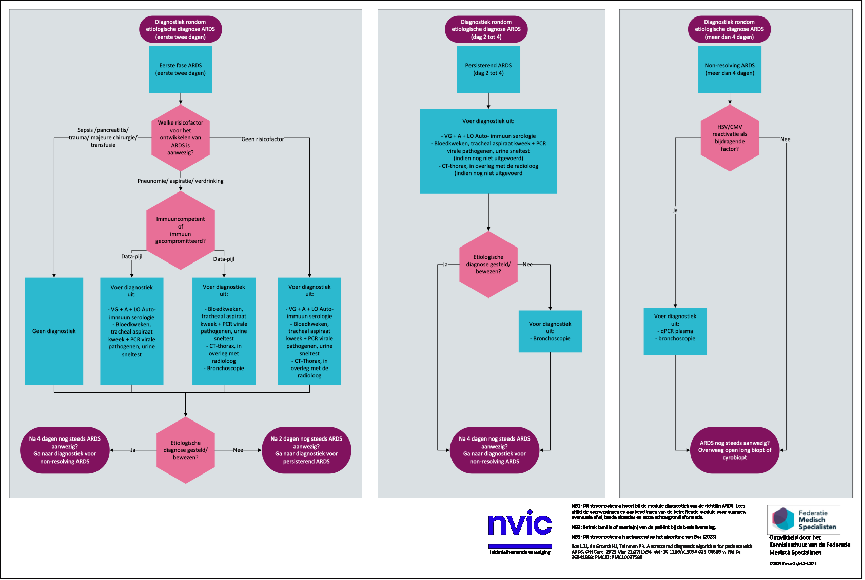 Module Diagnostiek van ARDS
Uitgangsvraag: Hoe kan de diagnose ARDS gesteld worden?

Belangrijkste aanbevelingen:
Maak gebruik van een diagnostisch algoritme om de etiologie te identificeren. Dit diagnostisch algoritme bevat:
- een tijdspad om de etiologische diagnose snel te stellen;
- een stappenplan met hierin verschillende diagnostische modaliteiten ingedeeld op basis van epidemiologie en noodzaak tot snelle diagnose;
- een beschrijving van het moment om diagnostiek elders te verrichten als deze lokaal niet beschikbaar is.

Opmerking: het is, volgens de richtlijncommissie, van belang de onderliggende etiologie van ARDS te identificeren. De commissie heeft hiervoor een voorbeeldalgoritme toegevoegd.
[Speaker Notes: Notities voor presentator:
Aanbeveling XXX volledig: getoond op de slide

Gerelateerde nieuwe aanbevelingen:

Additionele informatie:
Evt. Verwijzing naar andere slides of beschrijving onderbouwing]
Module Methode van beademing - Volumina
Uitgangsvraag: Welke parameters kunnen het beste worden gebruikt bij het doseren van het teugvolume bij longprotectieve beademing van de patiënt met matig-ernstige ARDS?

Aanbeveling:
Doseer het teugvolume op 4 – 8 ml/kg voorspelde gewicht met beperking van de plateaudruk tot 30 cmH2O. 
Bepaal de driving pressure na het instellen van het teugvolume.
Overweeg bij een driving pressure >15 cmH2O, het teugvolume te verlagen tot een driving pressure van maximaal 15 cmH2O wordt bereikt. 
Overweeg een respiratoire acidose te accepteren tot een pCO2 ≤ 60mmHG en pH ≥7.25.

Opmerking: Binnen deze aanbeveling is zowel ruimte gevonden voor het teugvolume, de plateaudruk en driving pressure, waarbij de laatste als meest door de commissie als meest wezenlijke onderdeel van longprotectieve beademing is bepaald en de andere twee is randvoorwaardelijk
[Speaker Notes: Notities voor presentator:
Aanbeveling XXX volledig: getoond op de slide

Gerelateerde nieuwe aanbevelingen:

Additionele informatie:
Evt. Verwijzing naar andere slides of beschrijving onderbouwing]
Module Methode van beademing - PEEP
Uitgangsvraag: Wat is de rol van positieve eind-expiratoire druk (PEEP) bij de beademing van een patiënt met matig-ernstige ARDS?

Belangrijkste aanbevelingen:
- Wees bewust dat PEEP een belangrijk onderdeel is van beademing bij patiënten met matig-ernstige ARDS en gerelateerd is aan het ontstaan of verergeren van Ventilator Induced Lung Injury (VILI). De respons op het ophogen van PEEP varieert tussen patiënten, waardoor het niet mogelijk is om een generieke aanbeveling te geven voor het instellen van PEEP. 
- Overweeg een hogere PEEP toe te passen bij ernstige ARDS in afwezigheid van mogelijkheden om het optimale PEEP niveau te individualiseren.

Opmerking: De commissie is van mening dat toepassen van PEEP geïndividualiseerd zou moeten gebeuren, echter dat daar ook nog onvoldoende wetenschappelijke onderbouwing van is. Met dat gegeven zijn er argumenten om voor een hoger PEEP niveau te kiezen, uiteraard zolang de patiënt longprotectief beademd kan worden conform de grenzen zoals benoemd in de module volumina
[Speaker Notes: Notities voor presentator:
Aanbeveling XXX volledig: getoond op de slide

Gerelateerde nieuwe aanbevelingen:

Additionele informatie:
Evt. Verwijzing naar andere slides of beschrijving onderbouwing]
Module Methode van beademing - Buikligging
Uitgangsvraag: Wat is de plaats van buikligging bij beademde patiënten met matig-ernstige ARDS?

Aanbevelingen:
Pas beademing in buikligging toe bij ARDS-patiënten die gecontroleerd worden beademd en een PaO2/FiO2 ratio <150 mmHg hebben, en géén absolute contra-indicatie hebben voor buikligging 

Opmerking: Dit zal veelal een bevestiging zijn van de bestaande praktijk. Binnen de aanbeveling in de richtlijntekst wordt er nog melding gemaakt van duur, complicaties en aandachtspunten
[Speaker Notes: Notities voor presentator:
Aanbeveling XXX volledig: getoond op de slide

Gerelateerde nieuwe aanbevelingen:

Additionele informatie:
Evt. Verwijzing naar andere slides of beschrijving onderbouwing]
Module Corticosteroïden
Uitgangsvraag: Wat is de plaats van corticosteroïden in de behandeling van patiënten met ARDS?

Aanbevelingen:
Overweeg bij een patiënt met ARDS (PaO2/FiO2 <200 mmHg) binnen 24-72 uur te starten met methylprednisolon 1 mg/kg ideaal lichaamsgewicht, danwel 20 mg dexamethason.
Overweeg als reeds gestart is met hydrocortison in het kader van septische shock, de behandeling met hydrocortison minimaal 7 dagen te continueren in het geval van ARDS met een PaO2/FiO2 ratio <200 mmHg en wissel niet van corticosteroïd. 

Opmerking: De aanbeveling bevat ook een voorstel voor een afbouwschema. Het is goed om te realiseren dat in ARDS het grootste deel van de patiënten ARDS heeft o.b.v. een pneumonie en dat dus sec een bacteriële infectie geen contra-indicatie voor deze interventie is.
[Speaker Notes: Notities voor presentator:
Aanbeveling XXX volledig: getoond op de slide

Gerelateerde nieuwe aanbevelingen:

Additionele informatie:
Evt. Verwijzing naar andere slides of beschrijving onderbouwing]
Module Spierverslappers
Uitgangsvraag: Wat is de plaats van spierverslappers in de behandeling van beademde patiënten met ARDS?

Belangrijkste aanbevelingen:
Overweeg het gebruik van spierverslappers bij patiënten met ARDS en een PaO2/FiO2-ratio <150 mmHg als long-protectieve beademing anderszins niet mogelijk is.
Overweeg de toediening van spierverslappers na maximaal 24-48 uur te onderbreken of te stoppen.

Opmerking: Deze aanbeveling zal grotendeels overeenkomen met de huidige praktijk. De aanbeveling lijkt in strijd me de aanbeveling binnen de ESICM guidelines, waar het gebruik van continue spierverslappers wordt afgeraden, echter dat is ook niet wat deze richtlijncommissie adviseert; het gaat om het kortdurend toepassen van spierverslappers en het gebruik na 24-48 te evalueren. Hoe diepte van spierverslapping te meten is een kennishiaat; de commissie suggereert dit te overwegen middels TOF metingen.
[Speaker Notes: Notities voor presentator:
Aanbeveling XXX volledig: getoond op de slide

Gerelateerde nieuwe aanbevelingen:

Additionele informatie:
Evt. Verwijzing naar andere slides of beschrijving onderbouwing]
Richtlijn ARDS
Discussie:
Deze richtlijn bevat een aantal aanbevelingen die in lijn zijn met de dagelijkse praktijk, echter er zijn een aantal aanbevelingen nieuw of anders dan in het verleden, waarbij overigens geldt dat er geen voorgaande richtlijn ARDS was.
Om de richtlijn te implementeren zal een aantal protocollen geupdate moeten worden. Veelal zal er voor de aanbevelingen m.b.t. diagnostiek afspraken gemaakt moeten worden binnen de eigen organisatie of met andere centra indien bepaalde intervengtiemogelijken of expertise niet in het eigen centrum aanwezig is (bijvoorbeeld verrichten longbiopt of meer geavanceerde respiratoire monitoring). De module Randvoorwaarden bevat een aantal aanbevelingen die hierbij behulpzaam kunnen zijn.
[Speaker Notes: Notitie voor presentator
Deze vragen zijn suggesties die zijn ontwikkeld om de discussie bij deze presentatie te op gang te brengen – vervang deze of pas deze punten aan naar gelang uw lokale situatie

Additionele vragen

Verdere informatie]
Richtlijn ARDS
Feedback:
Indien u commentaar heeft bij de richtlijn kunt u in de richtlijnendatabase.nl bij de modules commentaar geven en lezen. 
Dit commentaar is alleen zichtbaar voor medisch specialisten met een account en wordt doorgegeven aan de verantwoordelijke wetenschappelijke verenigingen zodat er, indien nodig, snel gepaste actie kan worden ondernomen.